Eschatology:Millennial ViewsGaps
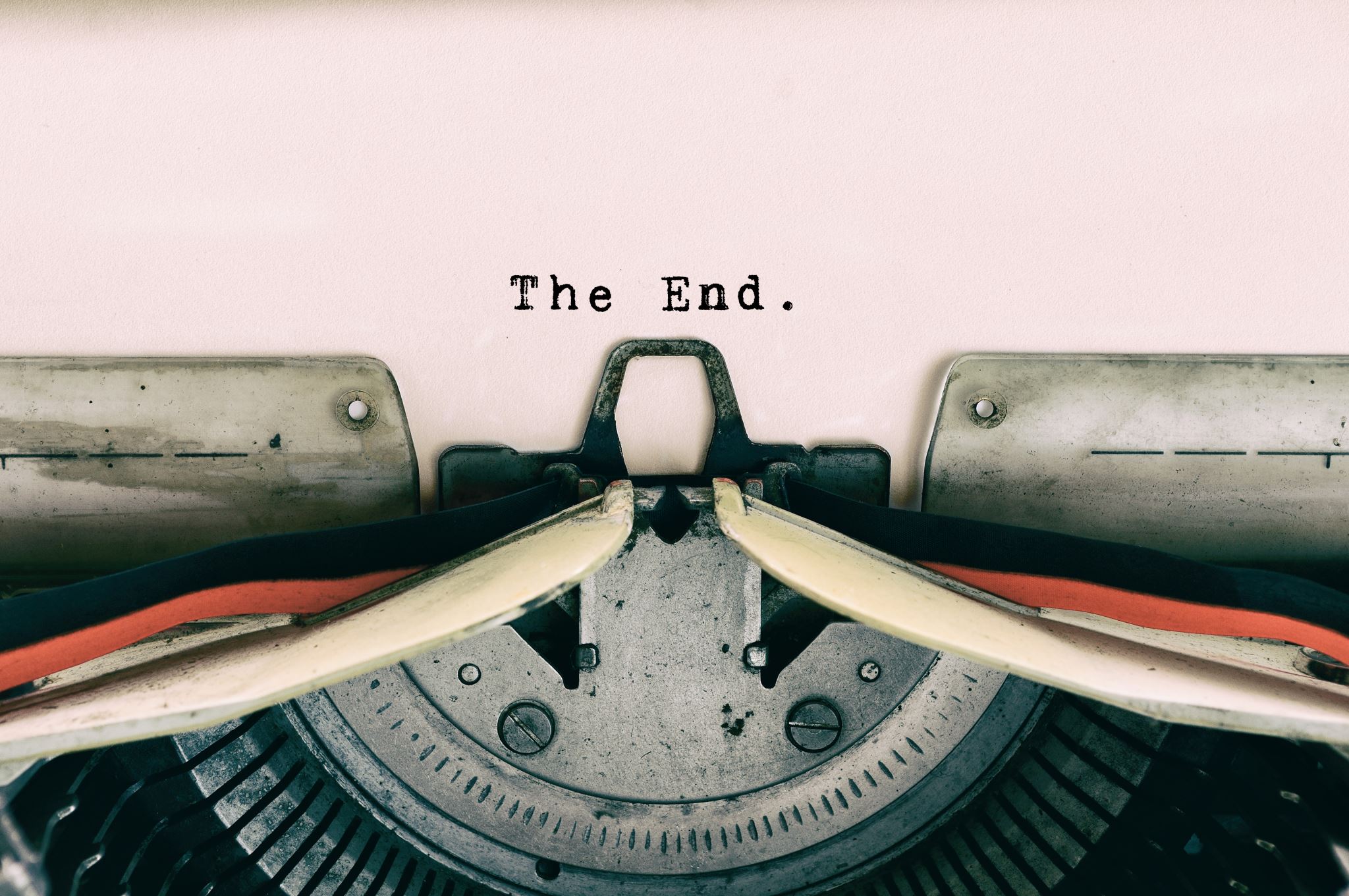 1 February 2023
Winter
1
If there is a future seven-year tribulation, there is a need for a gap in Daniel’s weeks.
2
Daniel’s 69 weeks
At the end of the 69 weeks there is a “gap.” The Church (“mystery parenthesis”), so far 2000 years (we are here). Also called “The church age.”
Jesus comes once: Rapture 
Seven year tribulation
Or rapture occurs mid-tribulation
Or rapture occurs after the tribulation
Armageddon
1000 year reign
Rebellion 
Final judgement.
Basic Dispensationalism
3
Understanding Daniel’s Weeks of Years
Jeremiah 25:12—seventy years
Daniel’s prayer: 9:1-19
70 x 7=490 years.
4
Four possible “start dates” of Daniel’s 490 years
586 BC = God’s word at the fall of Jerusalem (Jer. 25:11–12; 29:10) brings us to 96 BC
537 BC = Cyrus’s word allowing the return from exile (2 Chron. 36:23; Ezra 1:1–4) brings us to 47 BC
457 BC = Artaxerxes’s commission to Ezra (Ezra 7:11–26) brings us to 33 AD
444 BC = Artaxerxes’s commission to Nehemiah (Neh. 2:1–6) brings us to 46 AD


Peter J. Gentry and Stephen J. Wellum, Kingdom through Covenant: A Biblical-Theological Understanding of the Covenants, Second Edition. (Wheaton, IL: Crossway, 2018), 617.
Dating the Tribulation
5
69 weeks, then 1 week  (483 then 7)
Four possible “start dates” of Daniel’s 490 years
586 BC = God’s word at the fall of Jerusalem (Jer. 25:11–12; 29:10) brings us to 103 BC
537 BC = Cyrus’s word allowing the return from exile (2 Chron. 36:23; Ezra 1:1–4) brings us to 54 BC
457 BC = Artaxerxes’s commission to Ezra (Ezra 7:11–26) brings us to 26 AD
444 BC = Artaxerxes’s commission to Nehemiah (Neh. 2:1–6) brings us to 39 AD
6
Daniel 9:24-27
24 “Seventy weeks are decreed about your people and your holy city, to finish the transgression, to put an end to sin, and to atone for iniquity, to bring in everlasting righteousness, to seal both vision and prophet, and to anoint a most holy place. 25 Know therefore and understand that from the going out of the word to restore and build Jerusalem to the coming of an anointed one, a prince, there shall be seven weeks. Then for sixty-two weeks it shall be built again with squares and moat, but in a troubled time. 26 And after the sixty-two weeks, an anointed one shall be cut off and shall have nothing. And the people of the prince who is to come shall destroy the city and the sanctuary. Its end shall come with a flood, and to the end there shall be war. Desolations are decreed. 27 And he shall make a strong covenant with many for one week, and for half of the week he shall put an end to sacrifice and offering. And on the wing of abominations shall come one who makes desolate, until the decreed end is poured out on the desolator.”
7
24 “Seventy weeks are decreed about your people and your holy city, 
Three negative—ending the exile
to finish the transgression, 
to put an end to sin,
and to atone for iniquity,
The positive—the millennium 
to bring in everlasting righteousness, 
to seal both vision and prophet, (seal the canon—end special revelation)
and to anoint a most holy place. (Christ is the temple)
Daniel 9:24-27
8
Daniel 9:24-27
49 years: 25 Know therefore and understand that from the going out of the word to restore and build Jerusalem to the coming of an anointed one, a prince, there shall be seven weeks. 
434 years: Then for sixty-two weeks it shall be built again with squares and moat, but in a troubled time.
9
483 years accounted for so far:
{-457+483 years=26 AD} 
What happened?

26 And after the sixty-two weeks (but counting the first seven, so 483 years), an anointed one shall be cut off 
and shall have nothing. 
And the people of the prince who is to come shall destroy the city and the sanctuary. 
Its end shall come with a flood, and to the end there shall be war. 
Desolations are decreed. 27 And he shall make a strong covenant with many for one week, and for half of the week he shall put an end to sacrifice and offering. 
And on the wing of abominations shall come one who makes desolate, until the decreed end is poured out on the desolator.”
10
The last week: Daniel 9:27
27 And he shall make a strong covenant with many for one week, and for half of the week he shall put an end to sacrifice and offering. And on the wing of abominations shall come one who makes desolate, until the decreed end is poured out on the desolator.” 

Strong Covenant: New Covenant
One week=seven years
Jesus’ ministry was 40 months
The Gentiles were added to the church about 40 months after Christ’s ascension
End of sacrifice and offering (Hebrews 10:1-10)
Desolation (and the New Covenant) are not limited to the final week.
11
The one spoken of in 9:26-27 is the Antichrist, not the Messiah. Affirms that vs 25 and 26-27 are not speaking of the same person
it is therefore the antichrist who makes a strong covenant and makes sacrifices to end
This is why it is essential in Dispensationalism that the temple in Jerusalem be rebuilt. If Daniel 9:26-27 speak of the actions of the antichrist, the temple is a part of it.
Criticism:
There is no indicators in these verses that vs 25 and 26, 27 refer to different people. 
There is no indicator of a gap here.
Dispensationalism
12
Dividing Daniel’s Weeks
13